Active Living SubcommitteeJune 20th, 2017WELCOME
Subcommittee Feedback
Does the AL subcommittee want to continue to meet?
If so, how often would you like the AL subcommittee to meet?
Would you like to see any changes to the structure of the meetings?
Are you interested in being a subcommittee lead?
California SNAP-Ed: PSEs across site types*
At Schools
At ECEs
257 sites = 1+ PSE change
Avg 2.7 changes per site
<20% of sites did PA changes
<6% of sites changed PE
23% made nutrition & PA changes
120 sites = 1+ PSE change
Avg 5 changes per site
>40% of sites did PA changes
57% made nutrition & PA changes
* Data is from CA Health Departments doing SNAP-Ed
California SNAP-Ed: State Level Partnership
A state-level SNAP-administrator mentioned a pilot program they have in the works:
A partnership between CA State Level Parks & Rec Dept (who oversee county and municipal parks)  and SNAP-Ed to encourage SNAP-Ed programming in underutilized parks
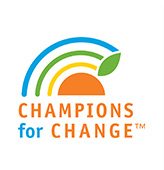 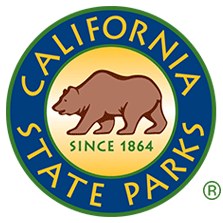 Partnerships Beyond Public Health
How can we align with other (non-public-health) organizations? 
If we go far enough upstream, we’re all working toward similar goals
For example: Climate change and public health – more walking and biking (active transportation) and transit use are good for both

For example: Infrastructure changes – who benefits beyond public health if infrastructure (sidewalks, crosswalks, etc.) is improved? 
Economic benefits for businesses in more walkable areas
Plan4Health
A grant program (now ended) by Centers for Disease Control (CDC) that brought together public health and planning professionals

Now, there is Planners4Health – a grant through state-level chapters of the American Planning Association

There is a “Planning and Community Health” section on the American Planning Assn’s website: https://www.planning.org/nationalcenters/health/
Questions to Think On
Can you walk to a park you feel safe in within 15 minutes?

Is it easier in your neighborhood to buy alcohol than fresh fruit/veg?

Do you or a loved one suffer from a chronic disease?
Tarrant County, TX (Fort Worth & beyond)
“many grants, little change”
Turning points:
The county comprehensive plan included a chapter on health in 2000
The county passed a “health in all policies” resolution (though didn’t act on it)
The county health department and local hospital became “mother friendly” – this was a “health policy isn’t so bad!” moment
Hospital wanted to respond to inappropriate emergency department usage
Directions:
Community priority was for healthy food closer to home
Speaker’s call to action – Ft. Worth has 40 commissions, boards – you can register online to serve as an advisor & make your voice heard – do it!
Safe Routes To School Ideas (Applied More Broadly) – Key Measures & What is Happening?
Interrelationships across measures…
Joint Use Roundtable Discussion
Best Practices
Barriers
Working at school site level – starting small (Winton, CA Ex.)
Working at state level (board of ed) then getting districts to adopt – “roadshow” (SC)
Encouragement/Incentives (CA)
Provide trash cans
Install water stations
Start where school feels comfortable (SC)
Fear of liability – for vandalism, violence
State laws/policies (AZ, SC)
Approach school risk management/insurance (State School Insurance Trust?) (CA) 
Fear of publicizing “openness”
State Board of Education adopted an “open community use” policy (SC)
Creation of lovely signs…that no one wants to post (SC)
Champions leave
Find 2 per site!(SC)
Framing Activity - Gabriela
Open “Framing Activity Final” pdf
Wrapping Up
Open Discussion:
How can we use the AL subcommittee in FY17 to help develop new ideas and potential new directions/ execute current ideas for our individual SNAP-Ed county programs moving forward?

Call for new agenda items